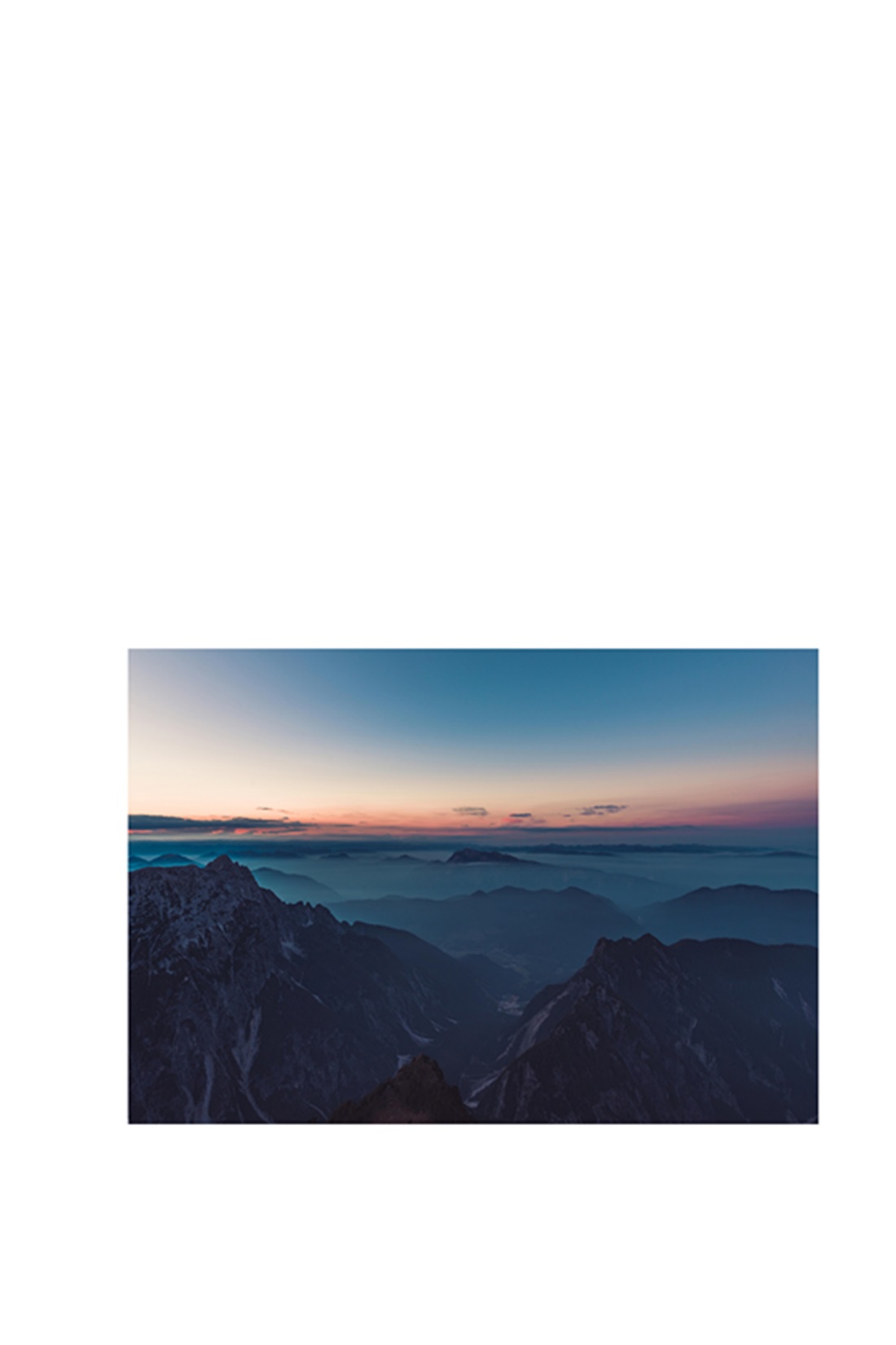 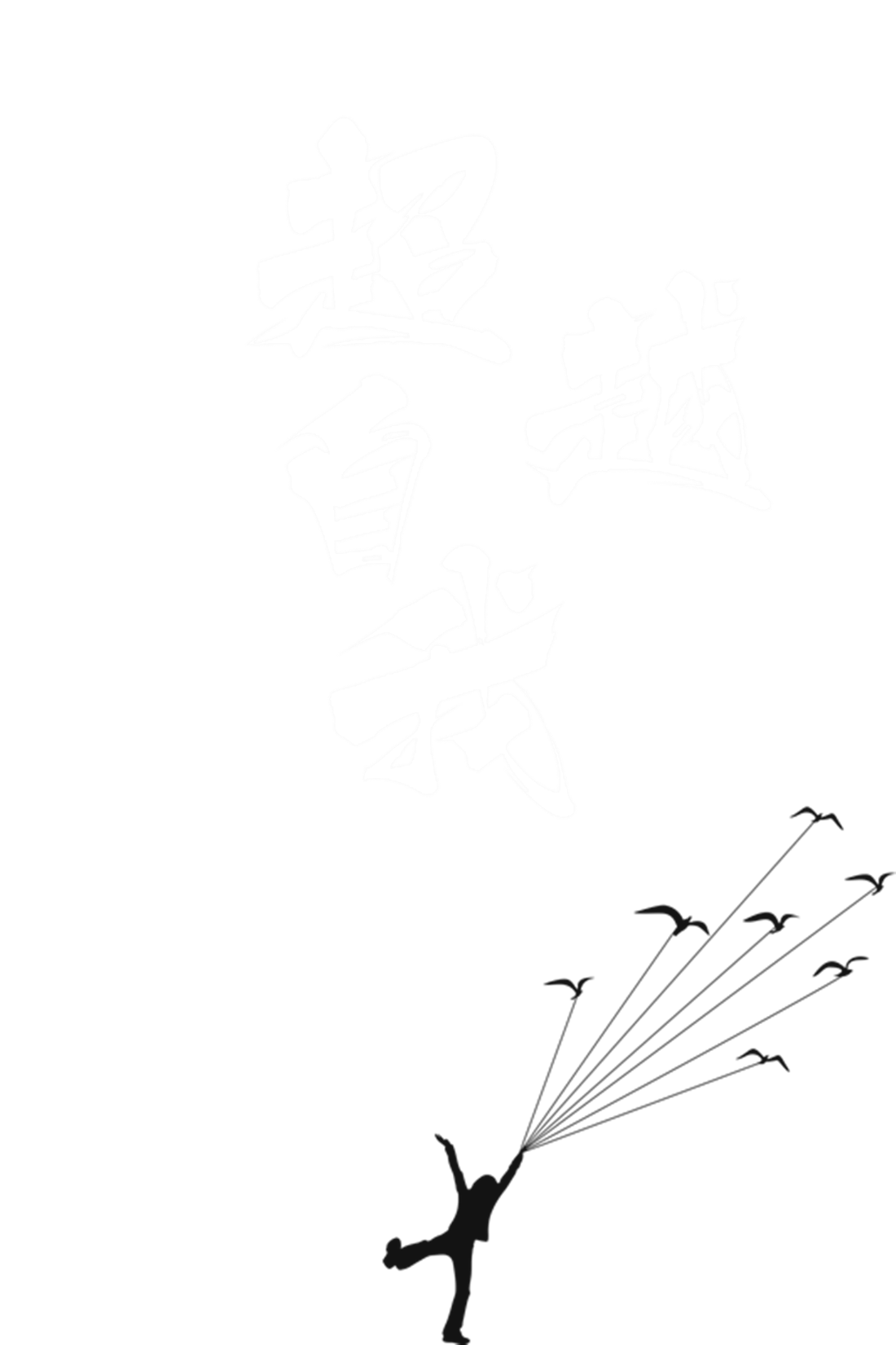 ريادة الأعمال
القيادة الرشيقة
عمروني كريم
بوطبة ضياء الدين
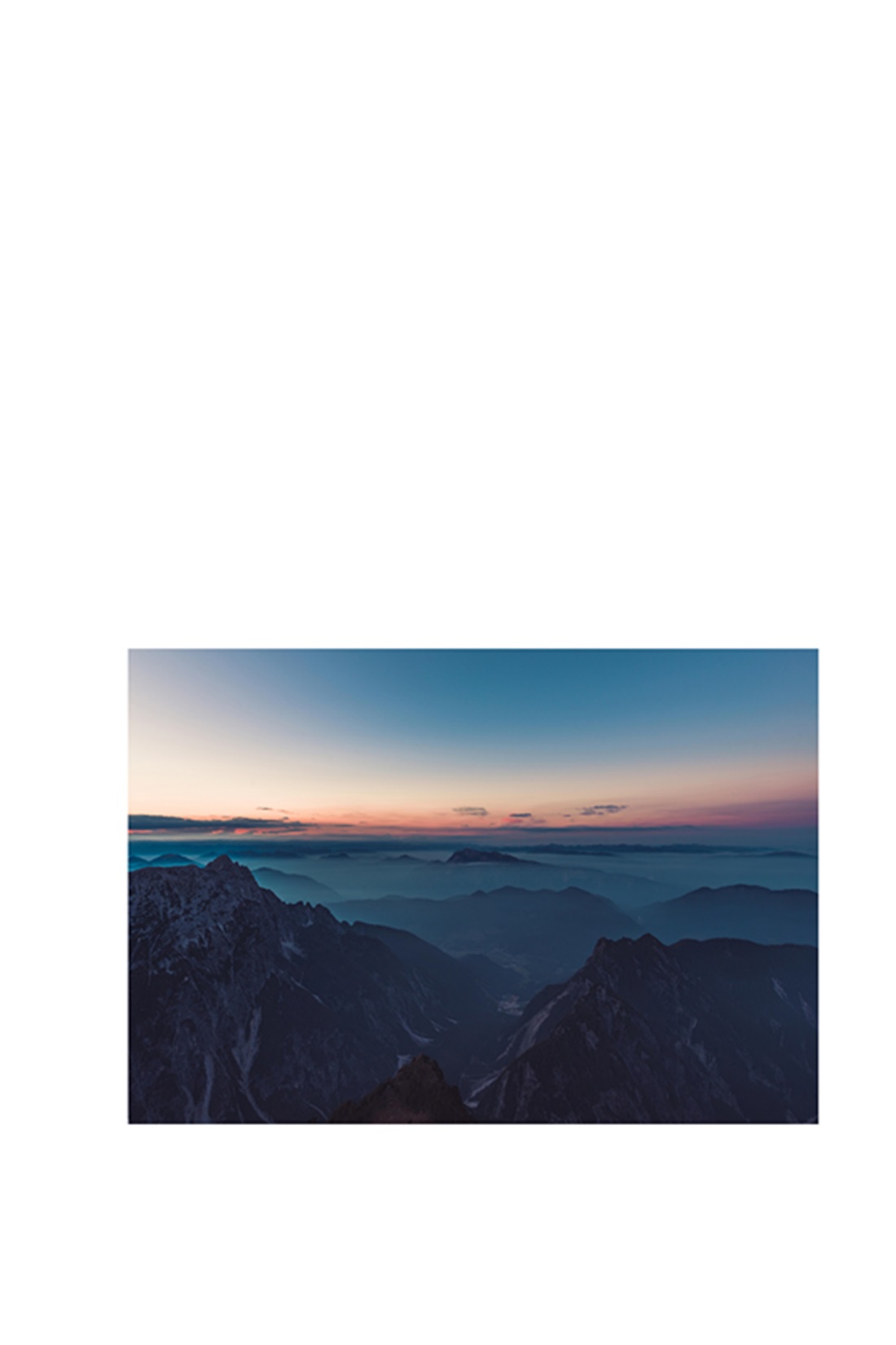 المقدمة
تعريف القيادة
مفهوم القيادة الرشيقة
CONT
ENTS
خصائص القيادة الرشيقة
مزيا القيادة الرشيقة
أبعاد القيادة الرشيقة
تحديات القيادة الرشيقة
الخاتمة
المقدمة
تعتبر القيادة جوهر النجاح في مختلف المجالات، فهي القدرة على توجيه الأفراد وتحفيزهم نحو تحقيق الأهداف المشتركة، وبناء بيئة عمل متكاملة ومتعاونة، تكمن أهمية القيادة في تأثيرها المباشر على تطوير الأفراد وتحفيزهم لتحقيق إمكاناتهم و الوصول الى الاهداف المنشودة، إلى جانب دورها في تحسين الأداء داخل المؤسسة وتعزيز التميز خارجها، و على مر العصور ظهرت العديد من انواع القيادة ابرزها القيادة الرشيقة.
فما هي القيادة الرشيقة ؟
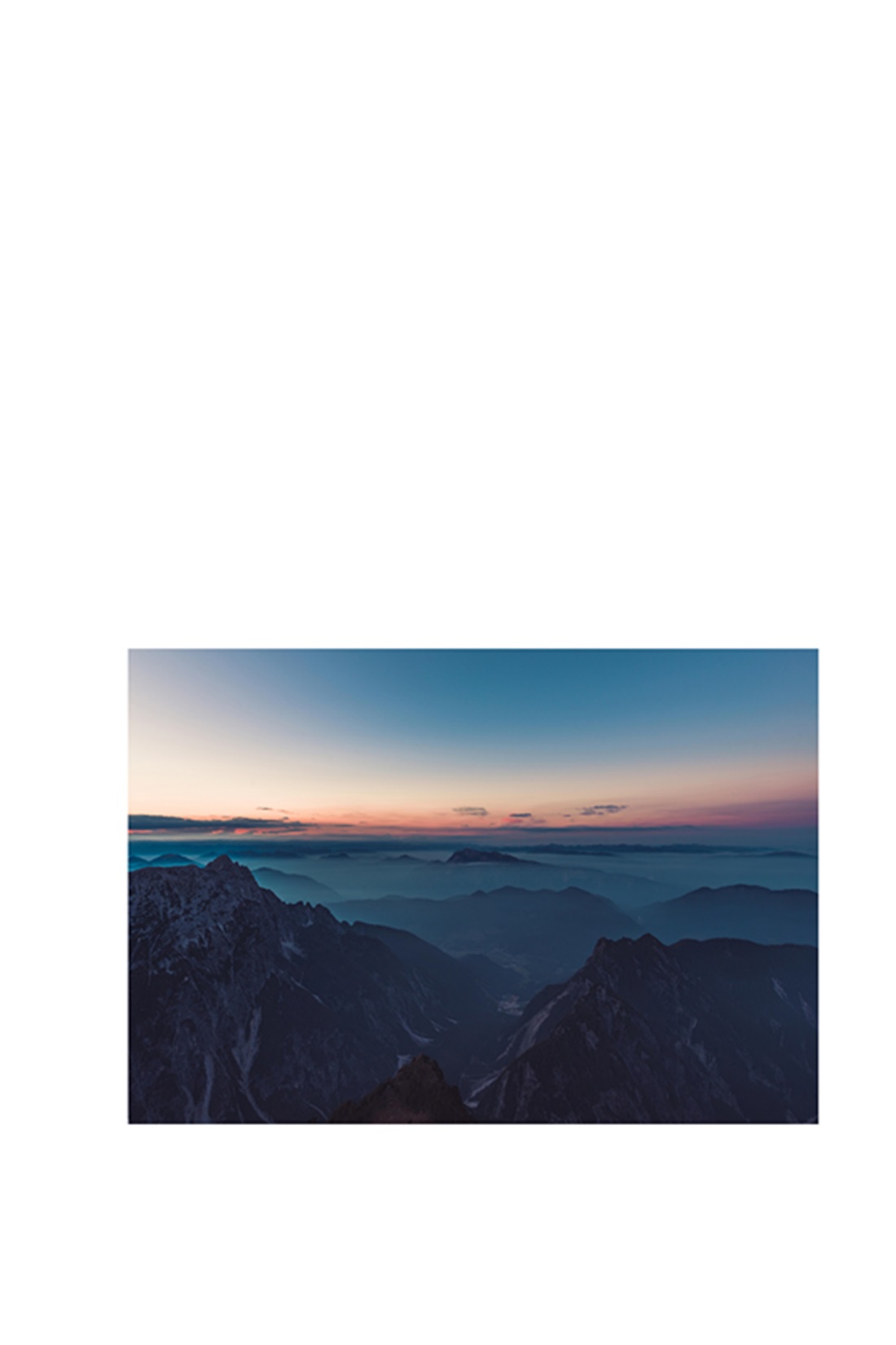 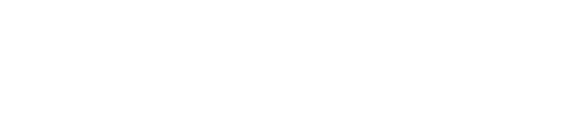 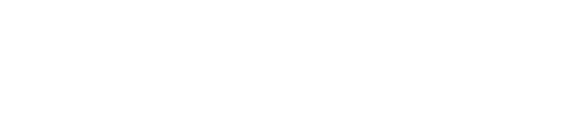 مدخل مفاهيمي للقيادة الرشيقة
تعريف القيادة
تعرف القيادة على أنها عملية تحريك مجموعة من الناس بتجاه محدد ومخطط وكذلك بتحفيزهم على العمل باختياره.
تعرف أيضا على أنها قدرة تأثير شخص ما على الاخرين حيث يجعلهم يقبلون قيادته طواعية وبدون إلزام قانوني.
مفهوم القيادة الرشيقة
تعريف الثاني
تعريف الاول
بأنها انعكاس ما يملكه القائد من خصائص وسمات تميزه عن غيره وتعطيه عنصر التفوق، لكي يكون مثال للعاملين في فريقه ويكون محفزا قويا لهم على أداء الاعمال.
هي طريقة منظمة لتحقيق التنفيذ الافضل للاعمال من خلال الاحترام  والثقة المتبادلة بين القائد الافراد بهدف تحقيق نسب أفضل من الكمال.
اهمية القيادة الرشيقة
تدعيم القوى الإيجابية في المنظمة و تقليل السلبية قدر الإمكان وتحفيز العاملين.
العمل على نشر الانسجام بين أعضاء الجماعات التي يتكون منها مجتمع المنظمة.
إشراك العاملين في وضع إستراتيجية المنظمة و أهدافها و العمل على تحقيقها.
تشجيع طرق الإتصال والتواصل بين الرؤساء و المرؤوسين و حل المشكلات.
أهداف القيادة الرشيقة
الوصول إلى أفضل القرارات المناسبة
 التطوير والتدريب المستمر للعاملين
إيجاد الثقة بين الرؤساء والعاملين
تعزيز الإنتماء للمنظمة و التحفيز المستمر
إيجاد إستراتيجيات بعيدة المدى ربط المنظمة مع بيئتها الداخلية والخارجية
خصائص قيادة الرشيقة
المبادرة والابتكار
التشجيع و التحفيز
الثقة بالنفس وبالآخرين
القدرة على الاتصال الفعال
التكامل بين الافراد  
التفاعل الاجتماعي و إبداء الرأي
تمكين العاملين من التصرف
الاهتمام بالعلاقات الإنسانية
مزيا القيادة الرشيقة
تحقق القيادة الرشيقة فهما أفضل لماهية الادوار التي يكلفون بها، وانجاز أفضل لتطبيقات الرشاقة داخل
المنظمة وبما يشبع ثقافة تحقق متطلبات السلوكيات الرشيقة من خلال تبادل المعلومات والتغذية العكسية.
1
يتضمن الفكر الرشيق للقيادة اعتقادا بأن الافراد في المنظمة يشكلون رأس المال الفكري والاهم في 
تشكيل هيكلة المنظمة، وعليه يجب أن يكون دورهم واضح وفعال في اتخاذ القرارات والمشاركة في وضع 
الحلول الناجعة للمشاكل فضلا عن تقديم الاقترحات البناءة.
2
3
أن توافر مستويات عالية من سلوكيات القيادة الرشيقة يوجد روابط علائقية بين القائد والعاملين قائمة 
على المحبة الاحترام المتبادل.
4
أن إحدى أهم مزايا القيادة الرشيقة هو السيطرة والتحكم بالوقت من خلال تحقيق استخداما أفضل للوقت
وتقليل الهدر فيه وبالتالي تقيل هدر الطاقات.
أبعاد القيادة الرشيقة
التواضع
الصبر
عرف بأنه الميول الشخصي المبنية على رغبة في رؤية الذات  بدقة والميل الى ، وضع المرء ذاته في إطاره الصحيح.
يشير الصبر الى ميل الفرد نحو قبول تأخير في تلبية حاجات او تحقيق أهداف  معينة ;ويبرر ذلك التأخير الظروف او الحاجات المستهدفة ذاتها
الهدوء
أهمية وجود سمة الهدوء في القيادة وخاصة عند اتخاذ  القرارات المصيرية او المتعلقة بالافراد فالهدوء يمكن القائد من التفكير بعمق وبطريقة أفضل لحل المشاكل الصعبة .
الموضوعية
الحكمة
هي عبارة عن الحالة العقالنية التي تسيطر على استجابات الفرد وانها تنظم بشكل مستمر العمليات الانفعالية الادراكية والمعرفية حول المواقف التي يتعامل معها الفرد خلال حياته
تشير الحكمة الى تحقيق التوازن بين الموارد المتوفرة ومتطلبات العمل سواء السلوكيةمنها والمادية فالحكمة تعد مرحلة متقدمة من التفكير المبني على الاستدلال المنطقي والدراسة الموضوعية لماهية القرار.
تحديات القيادة الرشيقة
1
عدم التدريب الكافي
مقاومة التغيير
2
التنوع الثقافي داخل المنظمة
عدم تناسق و إنسجام الفريق
3
4
الخاتمة
في ختام هذا البحث، يمكن القول إن القيادة الرشيقة أصبحت ضرورة ملحة في عالم اليوم المتسارع والتنافسي. حيث توفر هذه القيادة نهجًا مرنًا يسمح للمؤسسات بالتكيف السريع مع التغيرات، واتخاذ القرارات بشكل فوري، وتعزيز ثقافة التعاون والابتكار، و تتميز بقدرتها على تمكين الموظفين، وتحفيزهم للعمل كفريق واحد لتحقيق الأهداف المشتركة بكفاءة عالية.
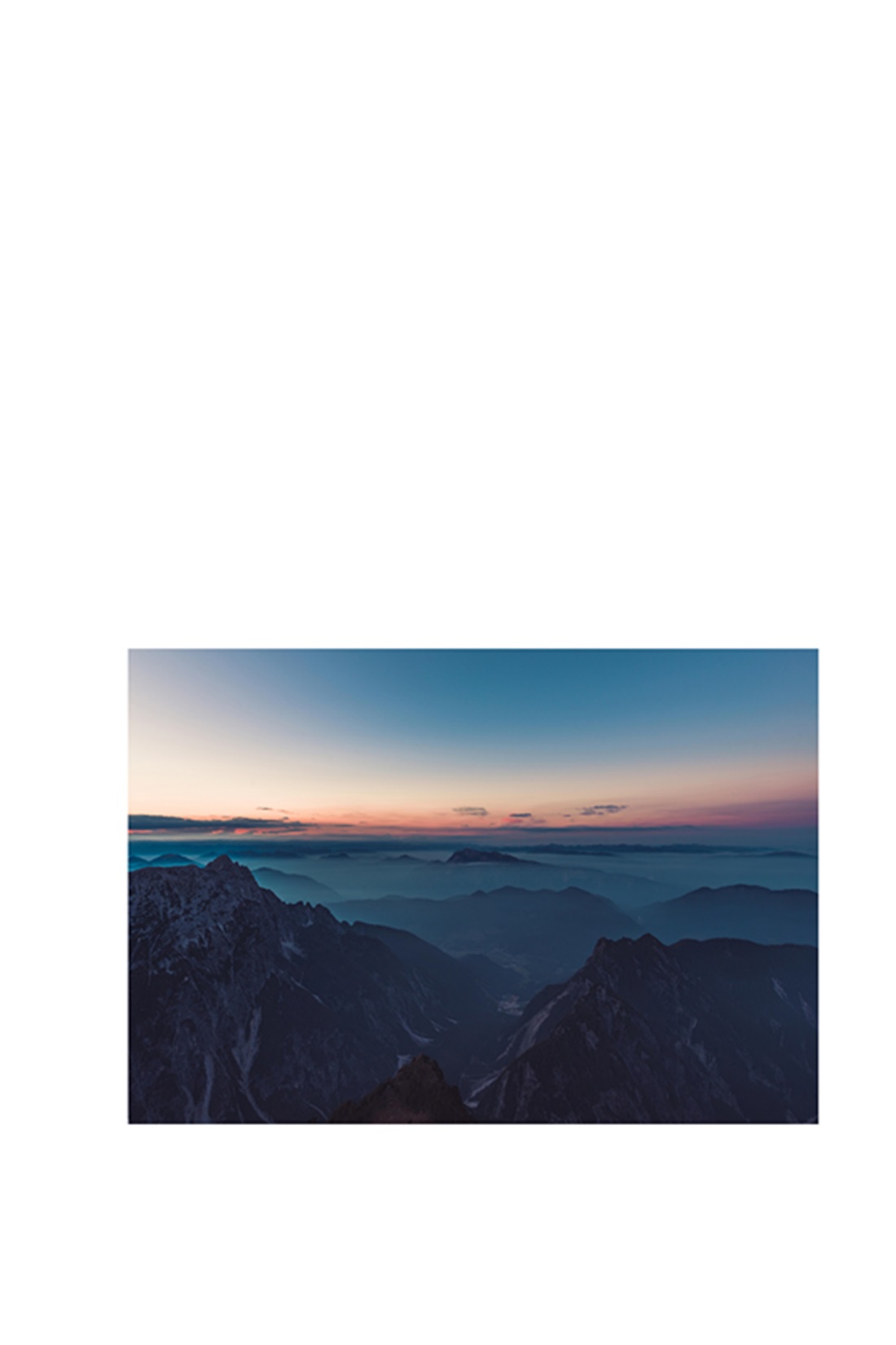 Thank you for listening